Manifiesto Marítimo de CargaProblemas y Casos Frecuentes
Octubre 2013
manifiestomaritimo@aduana.cl
Casos Frecuentes:
El usuario no está utilizando la última versión de SIDEMAR,SMS O VISUALSMS
Se recomienda siempre utilizar la última versión disponible.
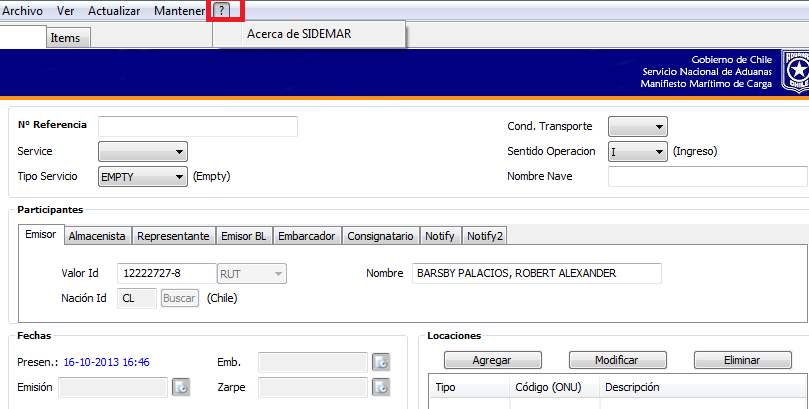 Ejemplo: Actualmente en producción existen las siguientes versiones.
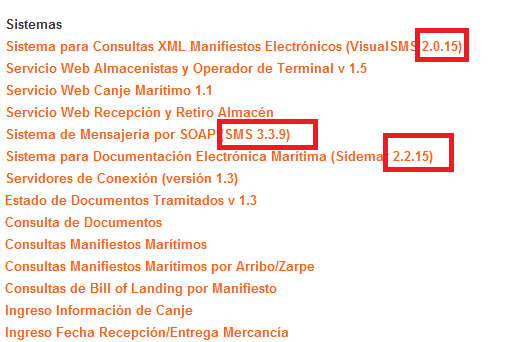 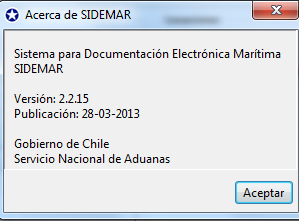 Casos Frecuentes:
Errores al utilizar los Sistemas en TEST versus  Producción
Son dos ambientes distintos.
Para utilizar Sistemas Manifiesto Marítimo en Producción se requiere solicitar usuario y clave (en caso de contar con ellas).
Para utilizar Sistemas Manifiesto Marítimo en Test se requiere solicitar usuario y clave (en caso de contar con ellas).
Ambiente TEST está disponible para que los usuarios realicen pruebas.
Existe una versión de SIDEMAR/SMS/VISUALSMS de TEST y otra versión de SIDEMAR/SMS/VISUALSMS para Producción
Los usuarios y claves de producción no permiten tramitar/consultar documentos en entorno de TEST y viceversa.
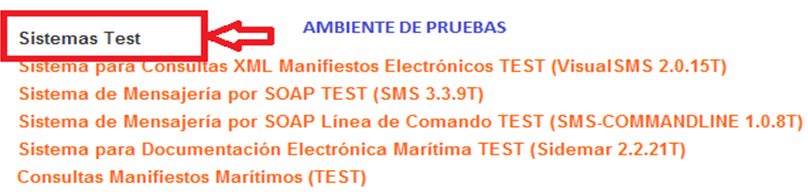 Casos Frecuentes:
En SIDEMAR algunas tablas de catálogos de Países, Locaciones, Sitios de Atraque, Tipos de Bulto y Operadores.
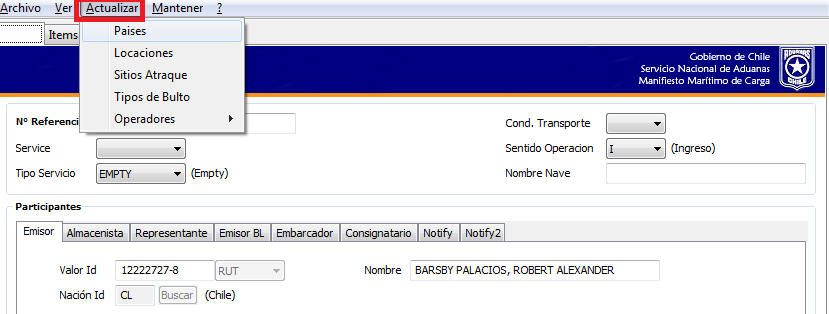 Casos Frecuentes:
Error al referenciar un BL MADRE inexistente:
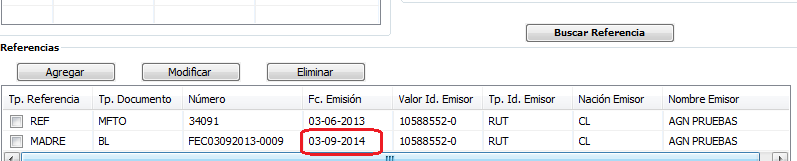 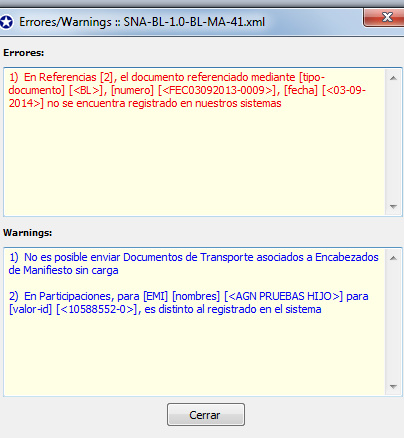 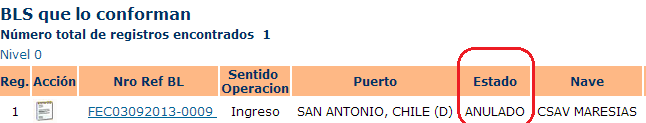 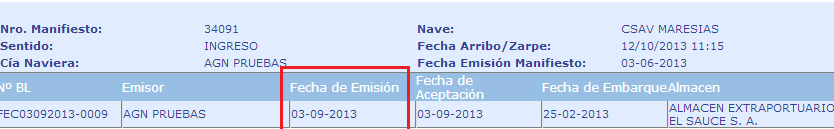 Casos Frecuentes:
Problemas de conexión
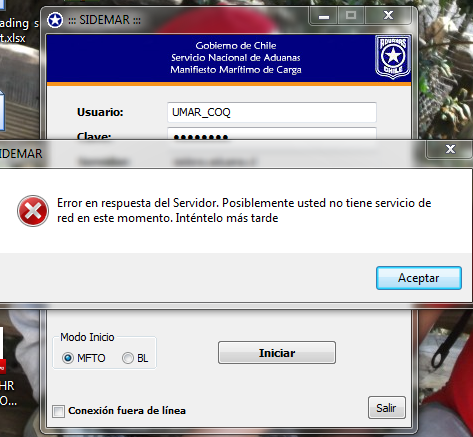 Casos Frecuentes:
Problemas con los caracteres especiales tales como los acentos y letras ñ.
Solución:  Se deben eliminar los acentos y/o letras ñ
Casos Frecuentes:
Ocurren problemas al anular y reenviar un BL
Tramitación de números de referencia como el BL ‘1’
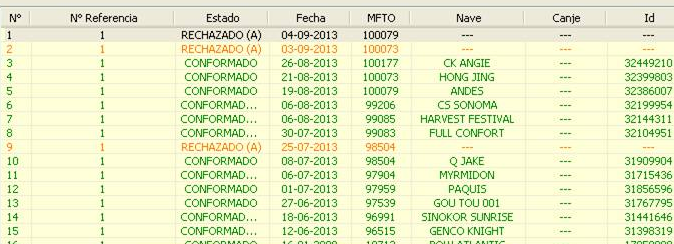 Casos Frecuentes:
Problemas al consignar un Operador que no está Vigente:
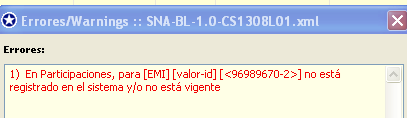 Cuando aparece este error, se debe verificar si el participante está vigente en la Consulta de Operadores. 
A veces es problema con las boletas de garantía. En caso de tener problemas se debe consultar a la Mesa de 
Ayuda.
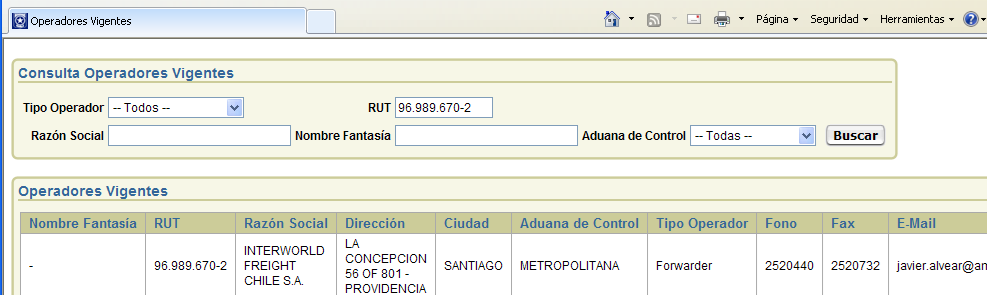 Casos Frecuentes:
Problemas con números de BL con más de 30 caracteres en el campo número de referencia
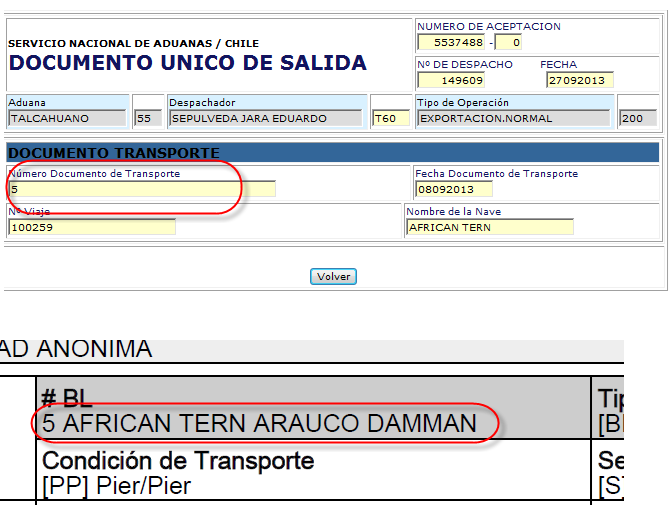 Casos Frecuentes:
Problemas al legalizar la DUS por consignar erróneamente los datos del BL.
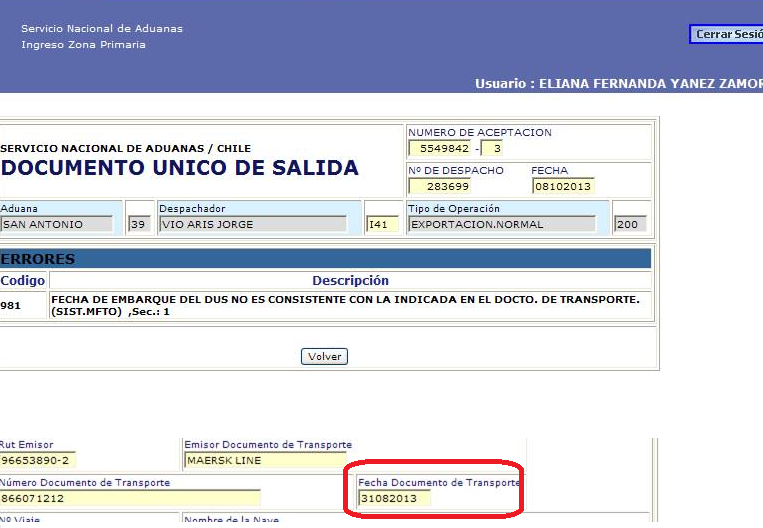 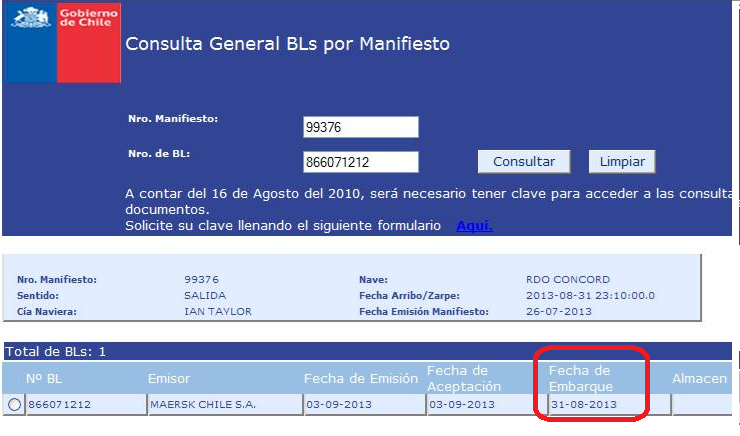